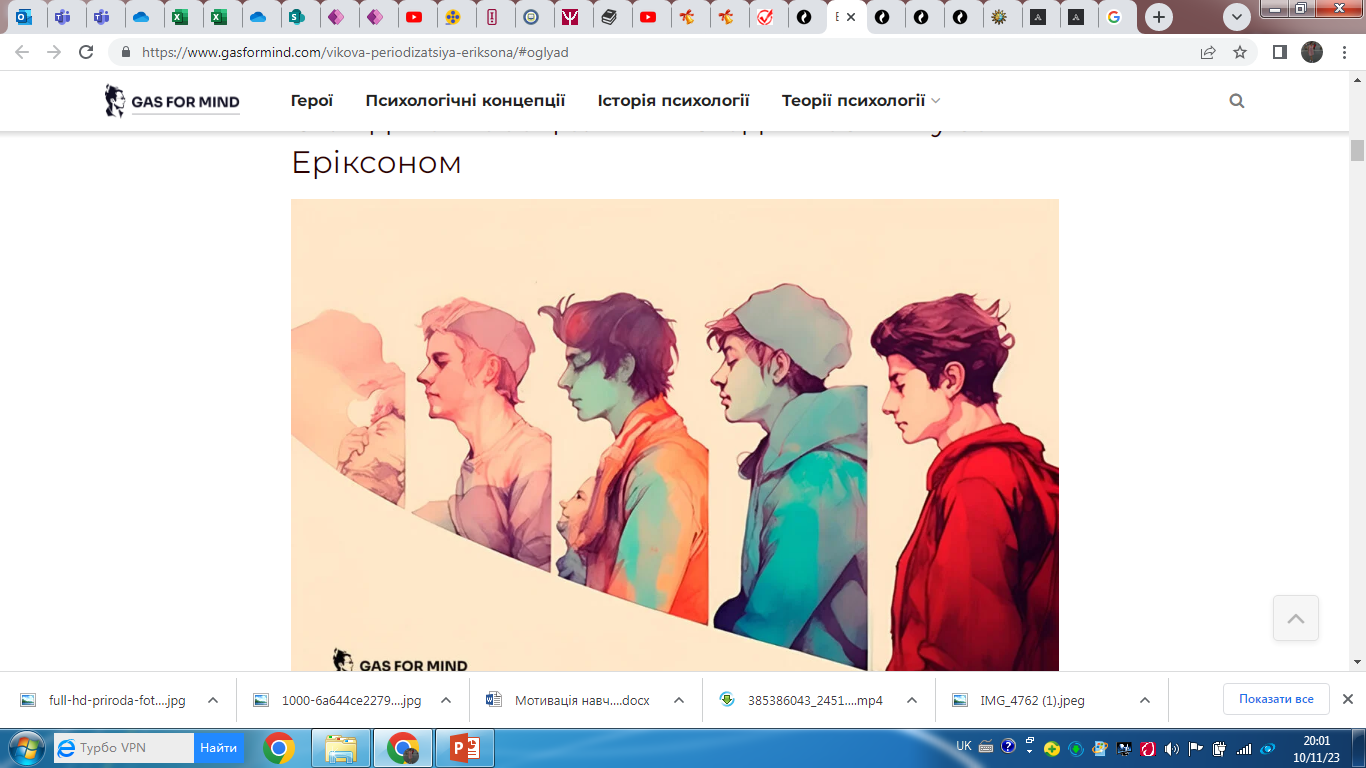 Стадії Психосоціального 
Розвитку за Еріком Еріксоном
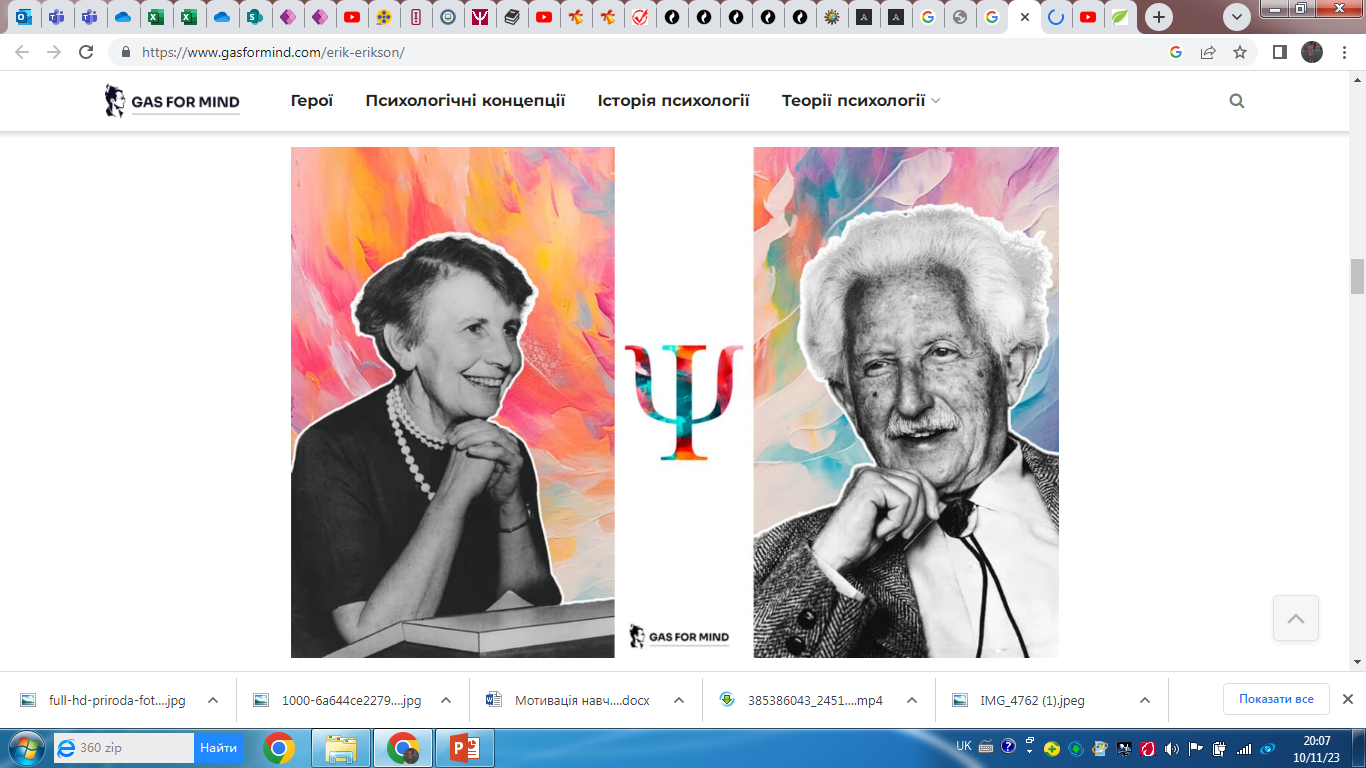 Ерік Еріксон (1902-1994) - американський психолог, психоаналітик, соціолог, засновник его-психології. Професор (з I960 р) Гарвардського університету, учень 3. Фрейда, проходив психоаналіз у А. Фрейд і під її ж керівництвом вивчав дитячу психологію.

У США викладав в Гарвардському та Єльському університетах, вів приватну практику в загальній лікарні, займався дитячим психоаналізом. 

Розробив концепцію епігенетичного розвитку особистості, займався терапією військових неврозів; досліджував взаємозв'язок культури і ідентичності, взаємозв'язок соціальних потрясінь і масових неврозів.
Ерік Еріксон став найбільш відомим завдяки теорії про те, що кожна стадія життя, починаючи з дитинства, пов’язана зі специфічною психологічною боротьбою, яка сприяє формуванню важливих аспектів особистості. 
Ця теорія стала квантовим стрибком у фройдівській думці, припускаючи, що Его і почуття ідентичності формуються протягом усього життя, і що досвід, отриманий у більш пізньому віці, може допомогти загоїти рани, завдані в ранньому дитинстві.
Учений побудував вікову періодизацію розвитку особистості, виокремивши вісім етапів, що охоплюють усе життя — від народження до старості. 
Ця модель ґрунтувалася на епігенетичному принципі, взятому з ембріології: кожен етап розвитку містить моменти, які є вирішальними для подальшої еволюції. 
Еріксон звів етапи розвитку в таблицю, над якою ретельно працював протягом двадцяти років. Він опублікував її тричі (у 1959, 1963, 1968 роках), щоразу незначно її модифікуючи. Сьогодні його таблиця періодизації розвитку входить до всіх підручників із вікової психології.
Серед численних праць Еріксона найвідомішими є дві його книжки з вікової психології:
«Дитинство і суспільство» 1950 року
«Ідентичність: юність і криза» 1968 року

Літературне визнання та престиж у середовищі американських науковців він здобув як автор двох біографічних досліджень, у яких розглядав поєднання історії життя видатної особистості та певного історичного моменту. Це книжки «Молодий Лютер» 1958 року та «Істина Ганді» 1969 року, за яку він здобув Пулітцерівську премію та національну премію США.
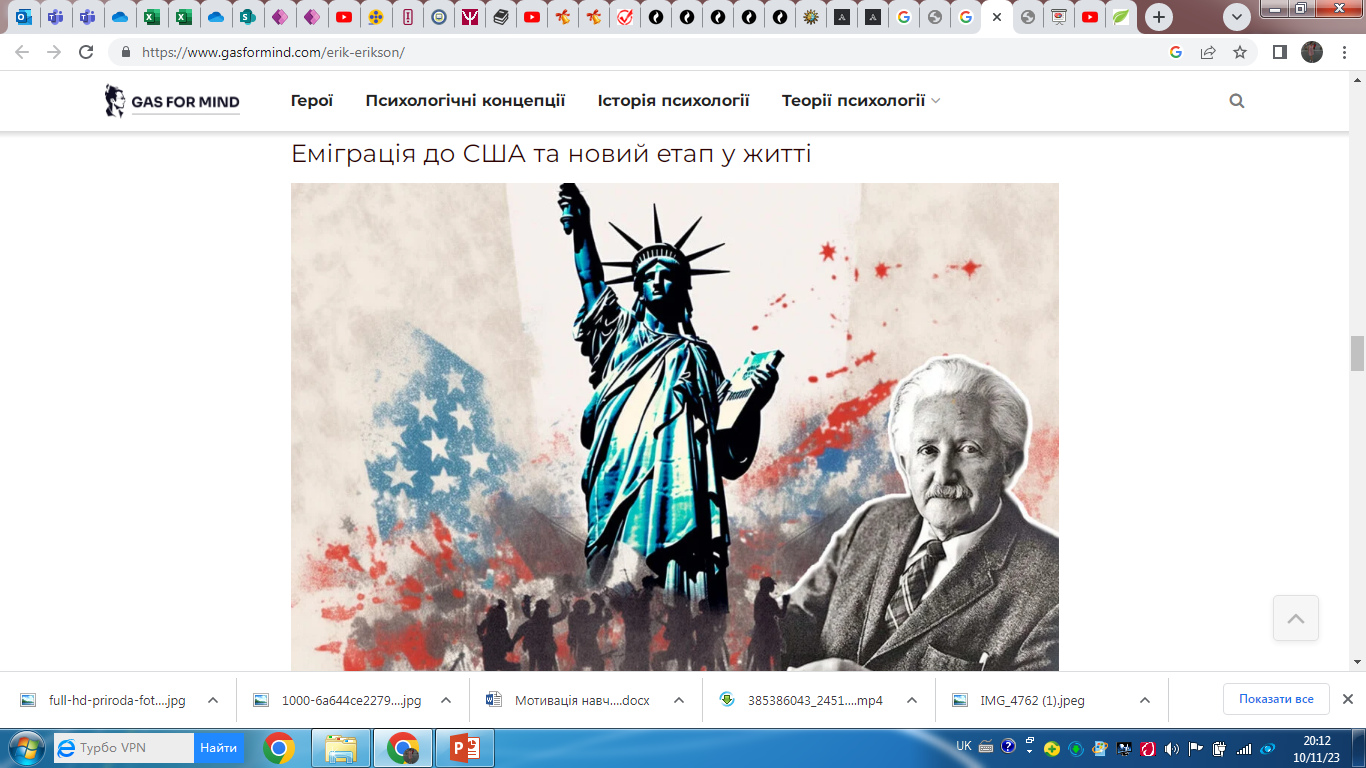 З приходом Гітлера до влади життя євреїв та психоаналітиків складалося не надто радісно, тому Еріксон прийняв рішення у 1933 році емігрувати до США. 

Незважаючи на відсутність диплома, йому запропонували роботу викладача в Гарвардській медичній школі. 

Академічна кар’єра склалася для нього доволі успішно. Однак, крім викладання, Еріксон також займався приватною практикою, адже дитячий психоаналіз був зовсім нерозвиненим у Сполучених Штатах. Знайти клієнтів не склало жодних труднощів.
У довоєнні роки Еріксон разом з антропологом Мікелем вивчав життя індіанців племені Сіу в резервації в штаті Південна Дакота. 
Американська комісія у справах індіанців замовила це дослідження, оскільки їх сильно турбувала катастрофічно низька ефективність освіти індіанської молоді.
Ерік Еріксон прожив тривале та насичене життя, яке обірвалося 1994 року. Він був одним з найбільш впливових психоаналітиків післявоєнної Америки. Особисто був знайомий із Зигмундом Фрейдом, завжди відносився до нього шанобливо, але зумів піти далі, ніж ортодоксальні фрейдисти. Адже йому вдалося докорінно змінив наші погляди на людський розвиток.
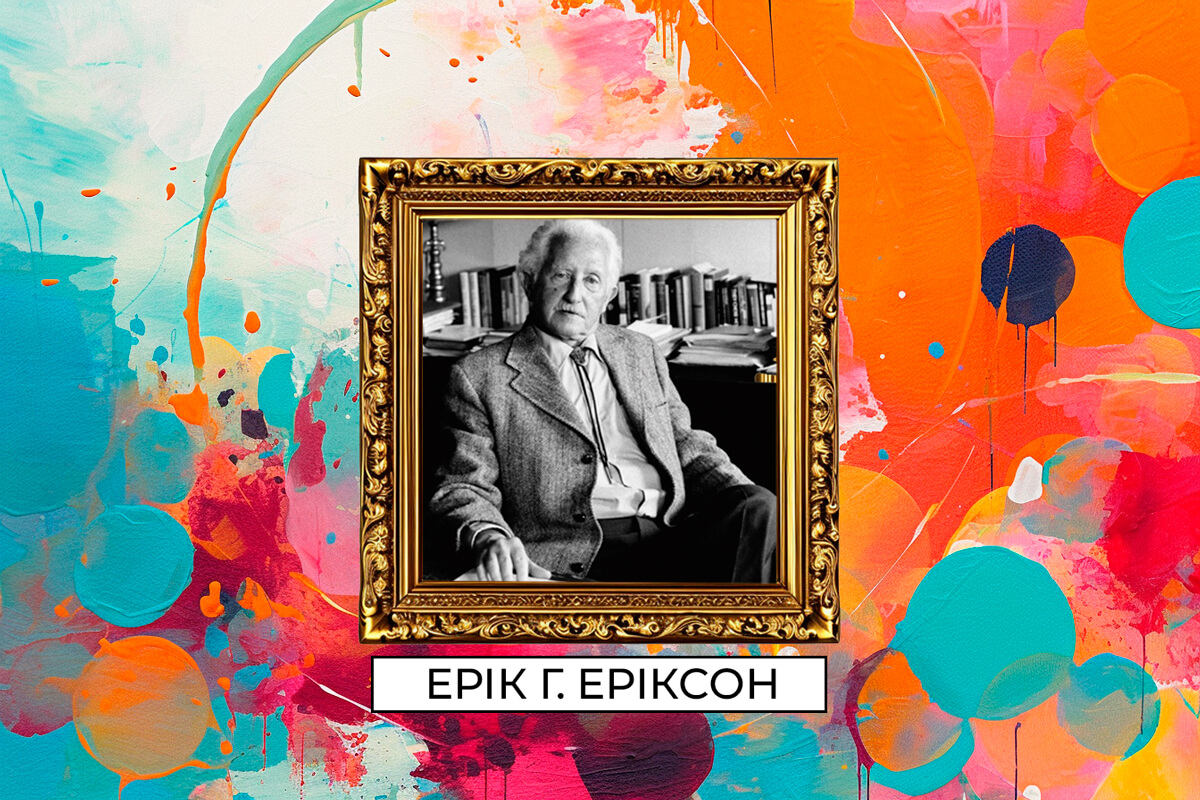 Що ж саме передбачала концепція психосоціального розвитку Еріксона? Подібно до Зиґмунда Фрейда, Еріксон вважав, що особистість розвивається через низку стадій.

Однак, на відміну від теорії психосексуальних стадій Фрейда, вікова періодизація Еріксона описувала вплив соціального досвіду протягом усього життя. Еріксона цікавило, як соціальна взаємодія та стосунки відіграють роль у розвитку та зростанні людини.
Концепція Еріксона ґрунтувалася на так званому епігенетичному принципі. Цей принцип припускає, що люди розвиваються в певній послідовності, яка відбувається в часі та в контексті більшої спільноти.
Конфлікт на кожній стадії

Кожна стадія в теорії Еріксона ґрунтується на попередніх стадіях і прокладає шлях до наступних періодів розвитку. Еріксон вважав, що на всіх етапах люди переживають конфлікт, який слугує поворотним моментом у розвитку.
На думку Еріксона, ці конфлікти зосереджені або на розвитку певної психологічної якості, або на неможливості її сформувати. У цей час потенціал для особистісного зростання є високим, але так само ймовірним є і потенціал для невдачі.
Якщо особистість успішно впорається з конфліктом, вона вийде з цього етапу з психологічною силою, яка слугуватиме їй до кінця днів. Під психологічною силою розуміються якості чи погляди, що позитивно впливатимуть на життя людини. У разі ж невдалого завершення конфлікту, в індивіда можуть не розвинутися основні навички, необхідних для сильного Его.
Майстерність робить Его сильнішим

Еріксон також вважав, що почуття компетентності обумовлює поведінку та вчинки. Усі стадії в теорії Еріксона пов’язані з набуттям компетентності в тій чи іншій сфері життя.

Якщо етап пройдений добре, людина відчуває почуття майстерності, яке іноді називають силою Его або якістю Его. Якщо ж стадія проходить погано, то у людини з’являється відчуття неадекватності в цьому аспекті розвитку.
Визначити межі вікових періодів досить складно, оскільки існують різні погляди щодо критеріїв виокремлення вікового періоду (інтенсивність росту, ступінь розвитку нервової системи тощо). Крім того, за основу вікової періодизації не може бути взятий один критерій.

Кожен вік характеризується певним рівнем досягнень у психічному розвитку, а також конкретною соціально-психологічною ситуацією, в якій відбувається розвиток особистості. Динаміка розвитку виявляється як у стабільних, так і в перехідних періодах. Переломи, різкі перебудови, повороти у становленні є необхідним результатом діалектичності розвитку. Однією з характеристик вікового періоду є наявність кризи.

Криза (грец. krisis — рішення, перелом) — це нормативний, нестабільний процес, який виникає під час переходу людини від одного вікового періоду до іншого, пов’язаний з якісними перетвореннями у соціальних відносинах, діяльності, свідомості і виявляється в цілісних психічних і особистісних змінах.
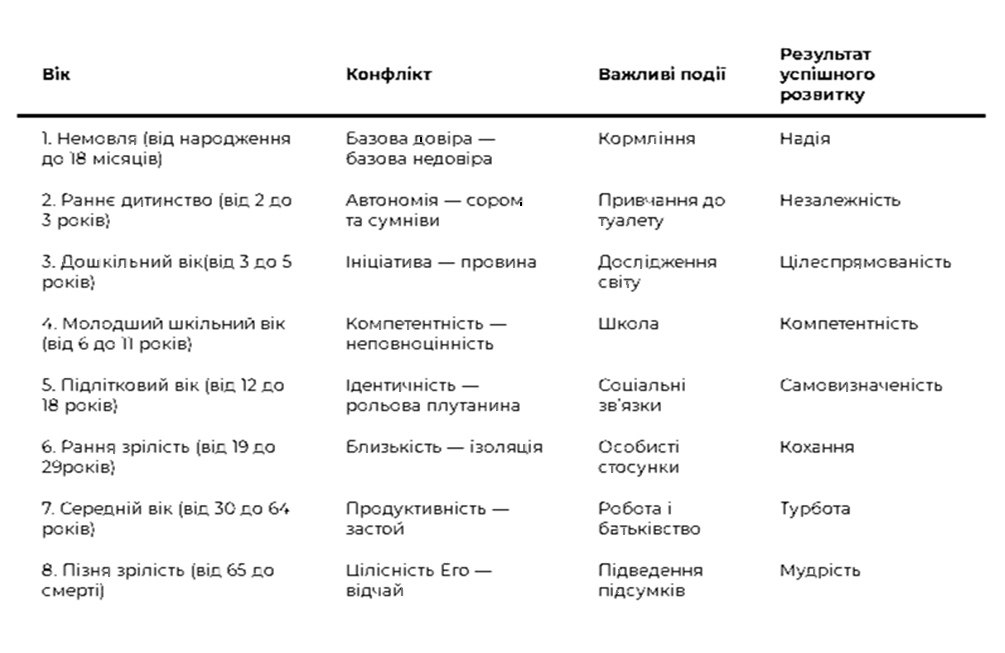 Етап №1: Базова довіра проти Базової недовіри
Перша стадія теорії психосоціального розвитку Еріксона починається з народження і триває до 18 місяців. Вважається, що це є найбільш важлива стадія в житті людини. Ситуація у цей віковий період складається таким чином, що немовля є повністю залежним від дорослих, які доглядають за ним. У цей догляд входить забезпечення їжею, безпекою, теплом, а також прояв любові та турботи. 

Наслідки проходження етапу
Непослідовні та емоційно замкнені піклувальники сприяють формуванню почуття недовіри у дітей. Якщо її не розвинути, то це призведе до страху та віри в те, що світ сумбурний і непередбачуваний. Відповідно, щоб такого не відбулося, дитину необхідно забезпечувати турботою, теплом і ласкою.
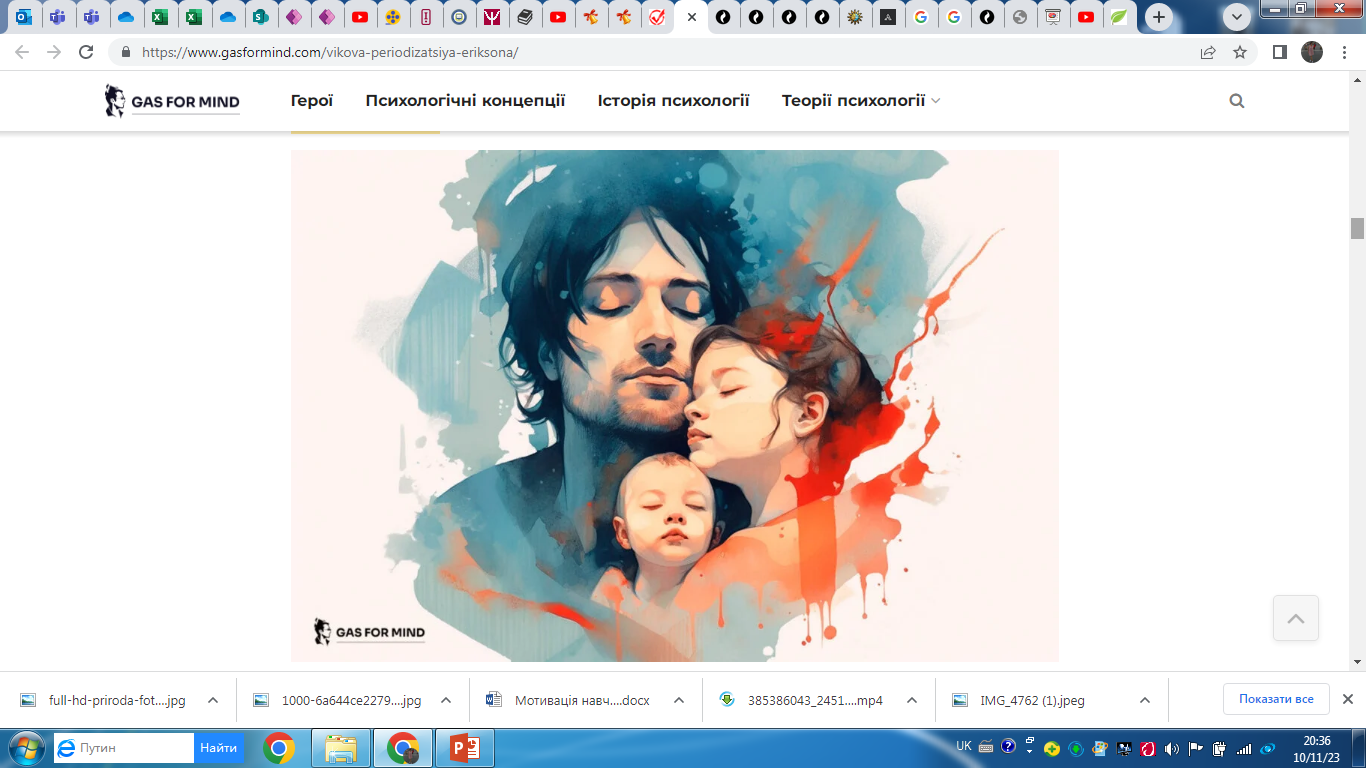 Утім тут є важлива ремарка. У жодної дитини почуття базової довіри або недовіри не розвинеться на 100%. 
На думку Еріксона, успішний розвиток полягає в досягненні балансу між двома протилежними сторонами. Коли це відбувається, у дітей з’являється надія, яку Еріксон описував як відкритість до досвіду, пом’якшену певною настороженістю щодо можливої небезпеки.
Етап №2: Автономія проти сорому та сумнівів
Другий етап теорії психосоціального розвитку Еріксона відбувається в ранньому дитинстві, що триває від 2 до 3 років. На цьому етапі розвитку діти тільки починають здобувати невеличку незалежність. Для них відкривається можливість самостійно виконувати основні дії та приймати прості рішення про те, що їм подобається. Розвиток особистого контролю — це одна з особливостей цього періоду. Однак, щоб досягти цього, у дитини має бути можливість робити вибір і контролювати ситуацію.
Привчання до горщика
Основна тема цього етапу полягає в тому, що дітям необхідно розвивати почуття особистого контролю над фізичними навичками та почуття незалежності. Еріксон вважав, що привчання до туалету є життєво важливою
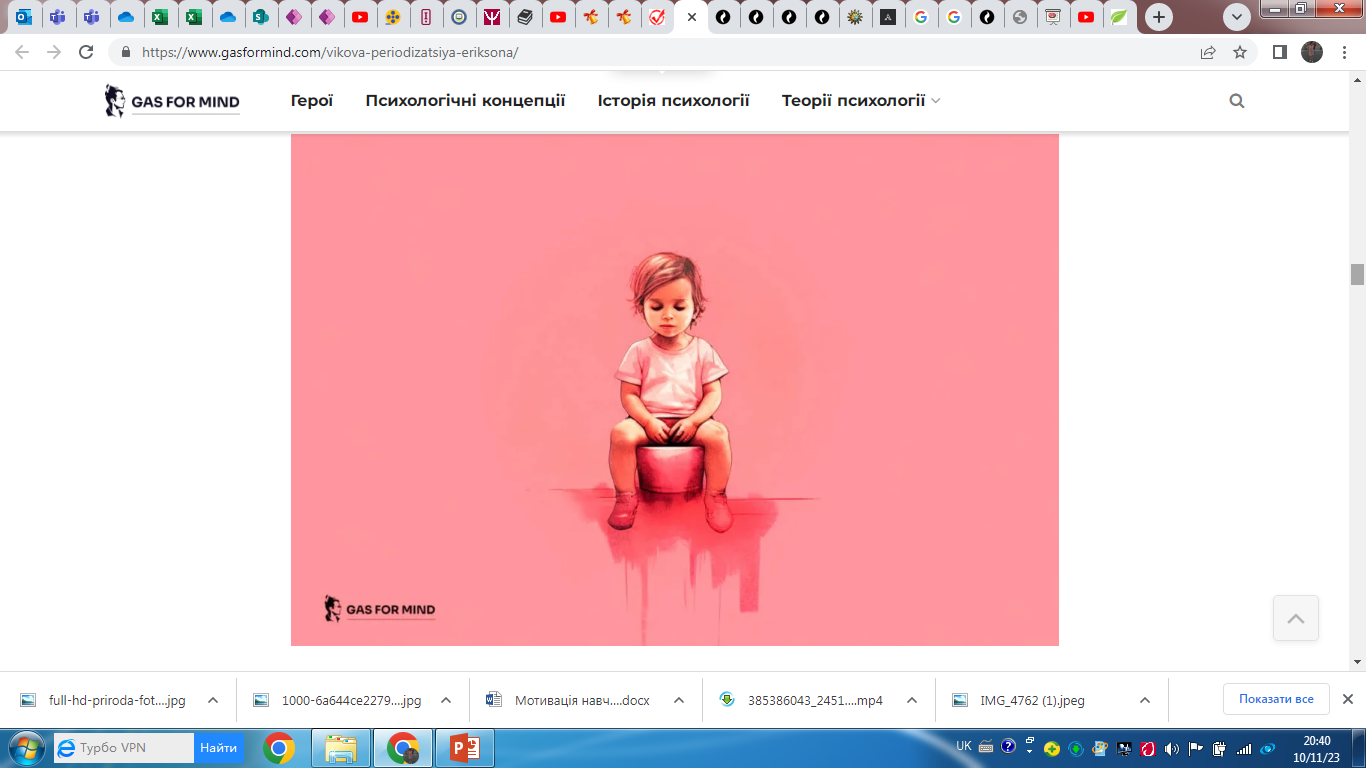 частиною цього процесу, він схилявся до думки, що навчання контролювати свої тілесні функції призводить до відчуття контролю і почуття незалежності. Інші важливі події включають отримання більшого контролю над вибором їжі, вподобаннями іграшок та вибором одягу.
Наслідки проходження етапу
Діти, які відчувають труднощі та сором за свої нещасні випадки, можуть залишитися без почуття особистого контролю. Успіх на цьому етапі психосоціального розвитку призводить до відчуття автономії, а невдача — до почуття сорому та сумнівів.
Етап №3: Ініціатива проти провини
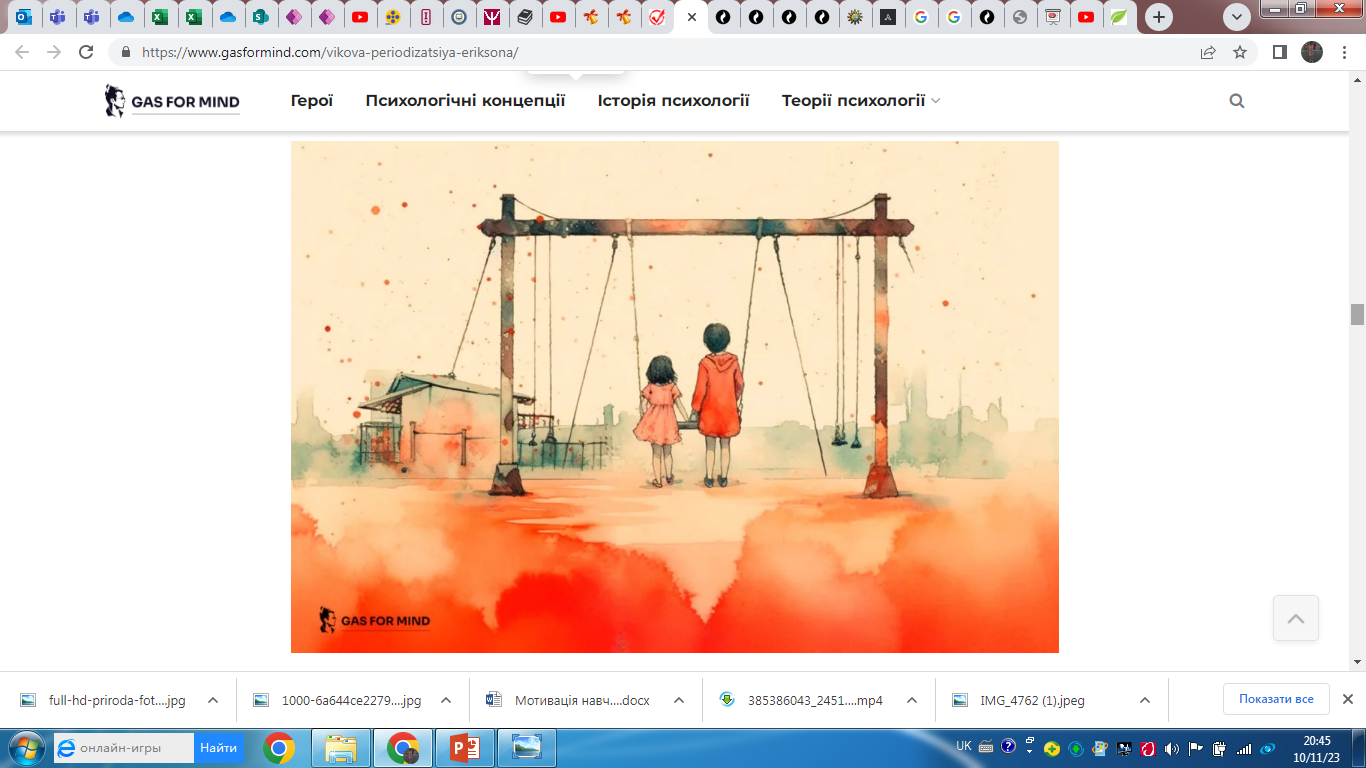 Третій етап психосоціального розвитку припадає на дошкільний вік (3-5 років). На цьому етапі психосоціального розвитку діти починають заявляти про свою владу і контроль над світом. Здійснюється це переважно через гру, оскільки вона дає можливість досліджувати свої міжособистісні навички. Малюки починають планувати діяльність, придумувати ігри та ініціювати спільну роботу з іншими.
Та варто розуміти, що їхня ініціативність може проявлятися не лише у грі та при певних активностях. Жан Піаже дошкільнят називав “Маленькими дослідниками”, адже на цьому етапі їхня жага до знань кардинально зростає. Через це вони стають схильними ставити багато запитань. Найгірше, що можуть дорослі робити у цих ситуаціях це ставитися до дитячих запитань як до дрібниць, неприємностей чи незручностей. Така реакція змушує малюка відчувати провину за те, що вона «заважає».
Етап №3: Ініціатива проти провини
Наслідки проходження етапу
Якщо дорослі не стануть перешкоджати та блокувати їхню ініціативність, то це дозволить розвинути почуття впевненості у своїй здатності вести за собою інших і приймати самостійно рішення. Успіх на цьому бурхливому етапі призводить до появи почуття цілеспрямованості.

Перед дорослими звісно відкривається можливість цю тенденцію пригнічувати шляхом критики та контролю, утім у дітей такі дії провокуватимуть розвиток провини. Варто відзначити, що у цей період діти часто переступатимуть межу у своїй наполегливості, і небезпека полягає в тому, що батьки будуть схильні карати дитину і занадто обмежувати її ініціативу.

Занадто сильне почуття провини може сповільнити взаємодію дитини з іншими людьми та пригнічувати її творчість. Чи означає це, що необхідно робити так, щоб діти зовсім не відчували цього відчуття? Відповідь — не зовсім! Певна частка провини, звичайно, необхідна, інакше дитина не знала б, як здійснювати самоконтроль або мати совість. Важливо утримувати здоровий баланс між ініціативою та почуттям провини.
Етап №4: Компетентність проти Неповноцінності
Четверта психосоціальна стадія відбувається в молодшому шкільному віці, приблизно у віці від 6 до 11 років. Особливістю цього кризового періоду є те, що у дитини зростає соціальна взаємодія з навколишнім світом. Діти перебувають на етапі, коли вони вчаться читати і писати, рахувати та робити щось самостійно. Вчителі починають відігравати важливу роль у житті дитини, оскільки вони навчають різним навичкам.
Однак, окрім вчителів з’являється ще одна не менш важлива соціальна група — однолітки. Адже ровесники стають основним джерелом самооцінки дитини, яка гостро відчуває потребу завоювати схвалення. Таким чином школа створює нові виклики перед дітьми.
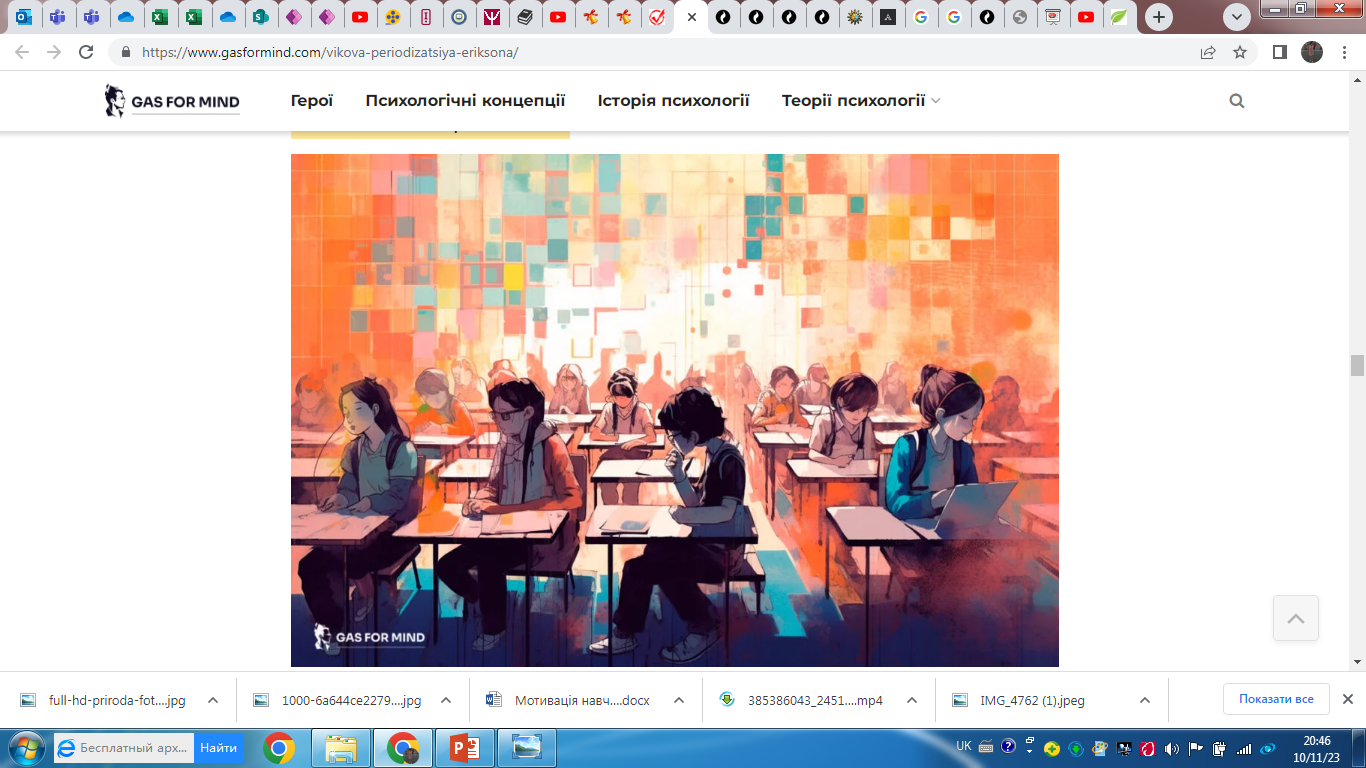 Їм необхідно впоратися з цими соціальними та академічними вимогами. Від цього буде залежати чи завершиться 4 етап успіхом, чи невдачею.
Наслідки проходження етапу
Діти, яких заохочують і хвалять батьки та вчителі, розвивають почуття компетентності та віри у свої здібності. Ті, хто отримує мало або зовсім не отримує заохочення від батьків, вчителів чи однолітків, будуть сумніватися у своїй здатності досягти успіху.
Етап №5: Ідентичність проти рольової плутанини
П’ята психосоціальна стадія припадає на один з найбільш бурхливих вікових періодів — підліткові роки. Цей етап відіграє важливу роль у формуванні почуття особистої ідентичності, яке впливатиме на поведінку та розвиток людини протягом усього її життя. Підлітки потребують розвитку почуття самосвідомості та особистої ідентичності.
У цьому віці ми активно себе досліджуємо, хочемо дізнатися ким насправді є як особистості. Для нас типово на цьому етапі прагнути до ствердження почуття власної гідності та експериментування з різними ролями, видами активності та поведінкою. Еріксон вважав, що без цього неможливий процес формування сильної ідентичності та розвиток почуття спрямованості в житті.
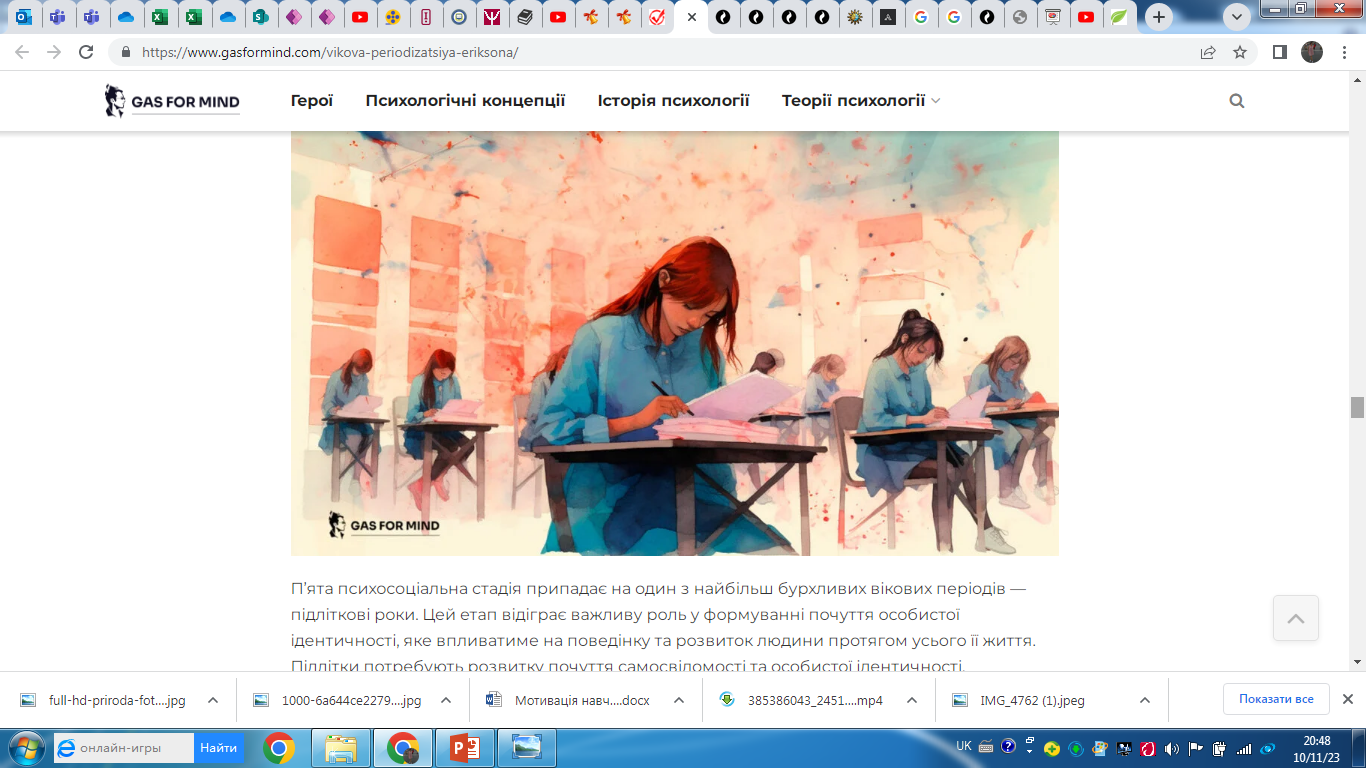 Наслідки проходження етапу
У підлітковому віці діти досліджують свою незалежність і розвивають почуття власної гідності. Для них вкрай стає важливо знайти відповіді на питання: “Хто я є?” та “Ким хочу бути?” Якщо їм вдасться це вирішити, то у підлітка розвинеться самоідентичність та вірність собі. Ті ж, хто залишиться невпевненим у своїх переконаннях і бажаннях, почуватиметься невпевнено і розгублено щодо себе і свого майбутнього.
Успіх призводить до здатності залишатися вірним собі, тоді як невдача призводить до плутанини в ролях і слабкого почуття власної гідності.
Ідентичність особистості і плутанина ролей
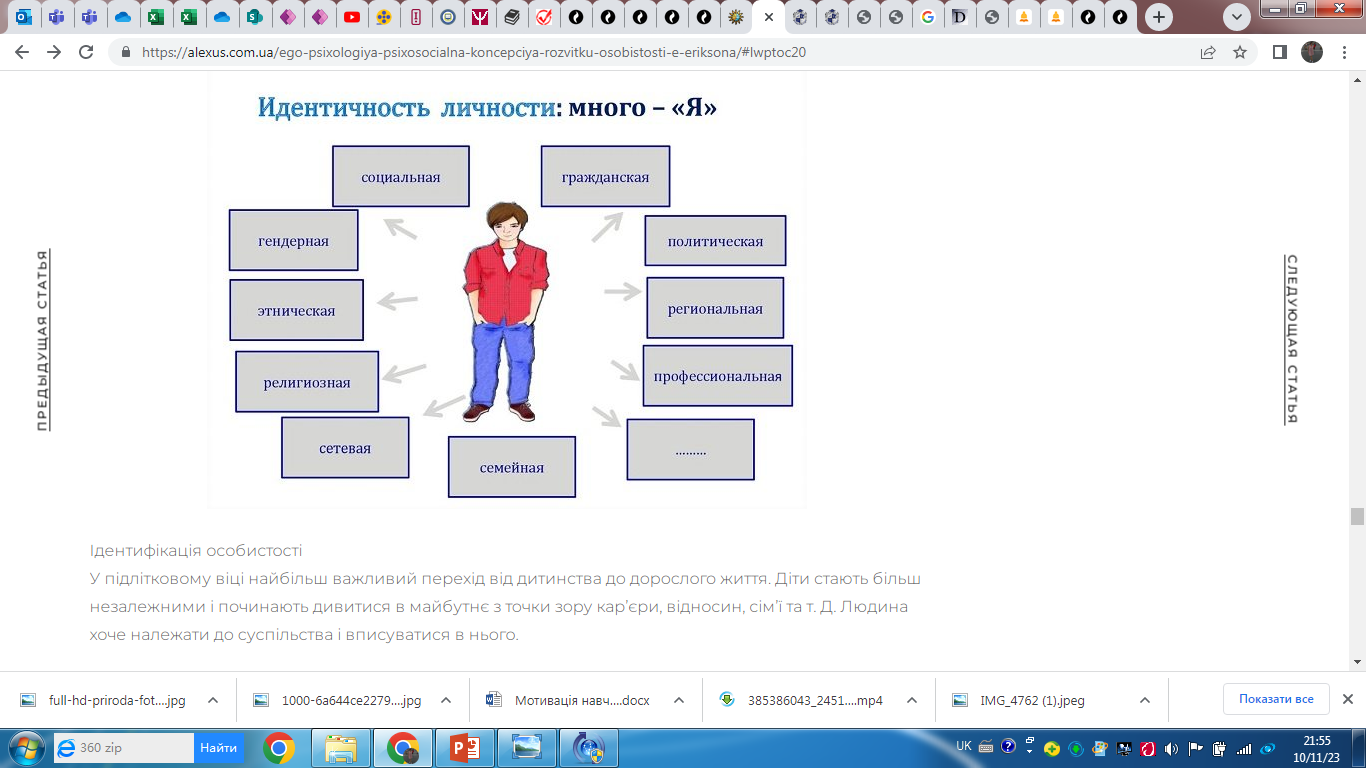 ІДЕНТИЧНІСТЬ ОСОБИСТОСТІ : БАГАТО Я
СОЦІАЛЬНА
ГРОМАДЯНСЬКА
ГЕНДЕРНА
ПОЛІТИЧНА
ЕТНІЧНА
РЕГІОНАЛЬНА
ПРОФЕСІЙНА
РЕЛІГІЙНА
…………
МЕРЕЖЕВА
СІМЕЙНА
У підлітковому віці найбільш важливий перехід від дитинства до дорослого життя. Діти стають більш незалежними і починають дивитися в майбутнє з точки зору кар’єри, відносин, сім’ї та т.д. 
Людина хоче належати до суспільства і вписуватися в нього.
Етап №6: Близькість проти ізоляції
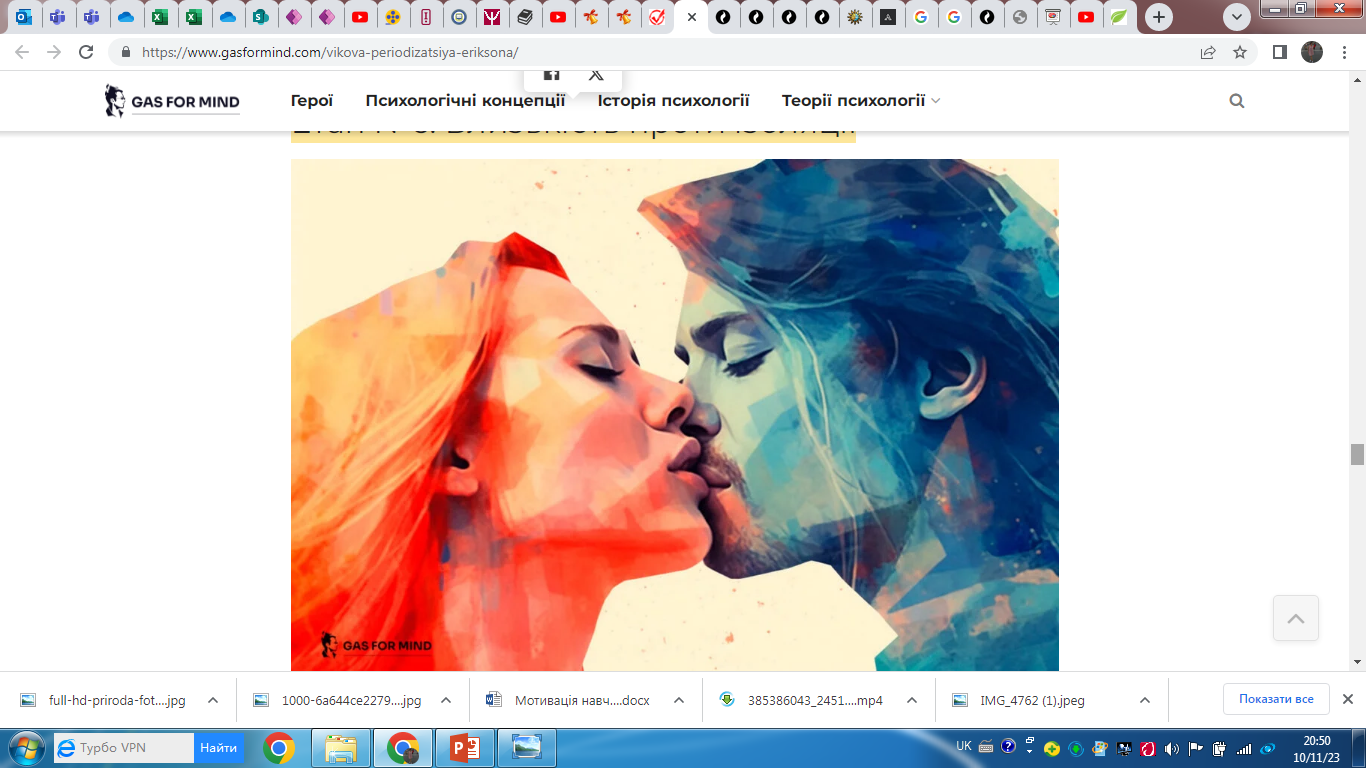 Ця стадія охоплює період ранньої зрілості, коли люди досліджують особисті стосунки. Триває цей етап від 18 до 40 років. Характерною особливістю шостого етапу стає те, що ми більше починаємо відкриватися іншим, щоб розвивати близькі та віддані стосунки. Шукаємо когось, хто може стати нам ближче, ніж наші члени сім’ї.
Наслідки проходження етапу
Еріксон вважав життєво необхідним, щоб люди були відкритими до формування тісних зв’язків. 
Якщо цей етап пройде успішно, то особистість збудує щасливі та міцні стосунки. Невдача — розвине лише почуття самотності та ізоляції.
Етап №7: Продуктивність проти застою
Після 30 для людини стає важливою ідея, залишити щось після себе у цьому світі. Для одних це можуть бути діти, для інших якесь відкриття або видана праця. Форма не має значення, важливо те, щоб це змогло нас пережити, що дало б нам відчуття причетності до “Великої картини”.
Наслідки проходження етапу
Ті, хто досягають успіху на цьому етапі, відчувають, що роблять свій внесок у світ, беручи активну участь у житті своєї сім’ї, компанії або ж навіть країни. Якщо ж внесок не вдасться зробити, то дорослі відчуватимуть себе непродуктивними та незалученими до світу.
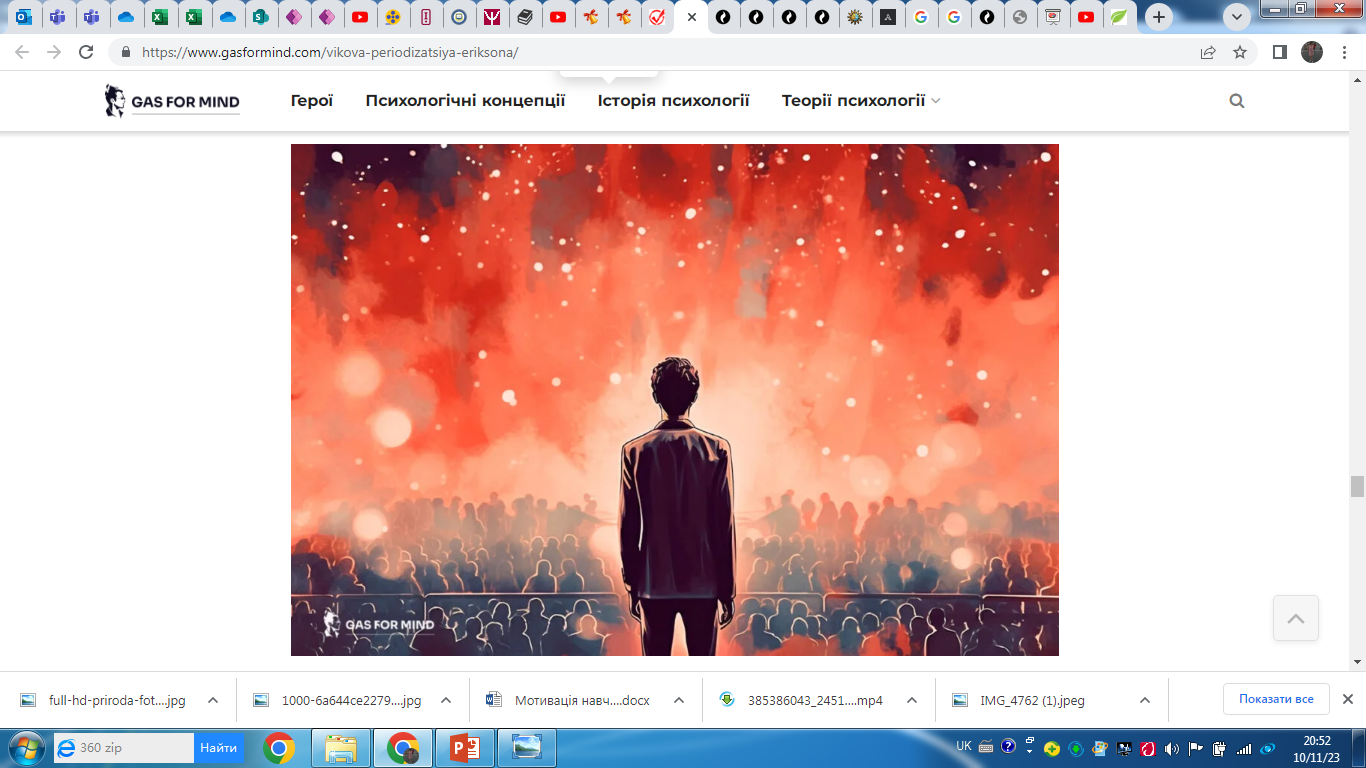 Етап №8: Цілісність Его проти відчаю
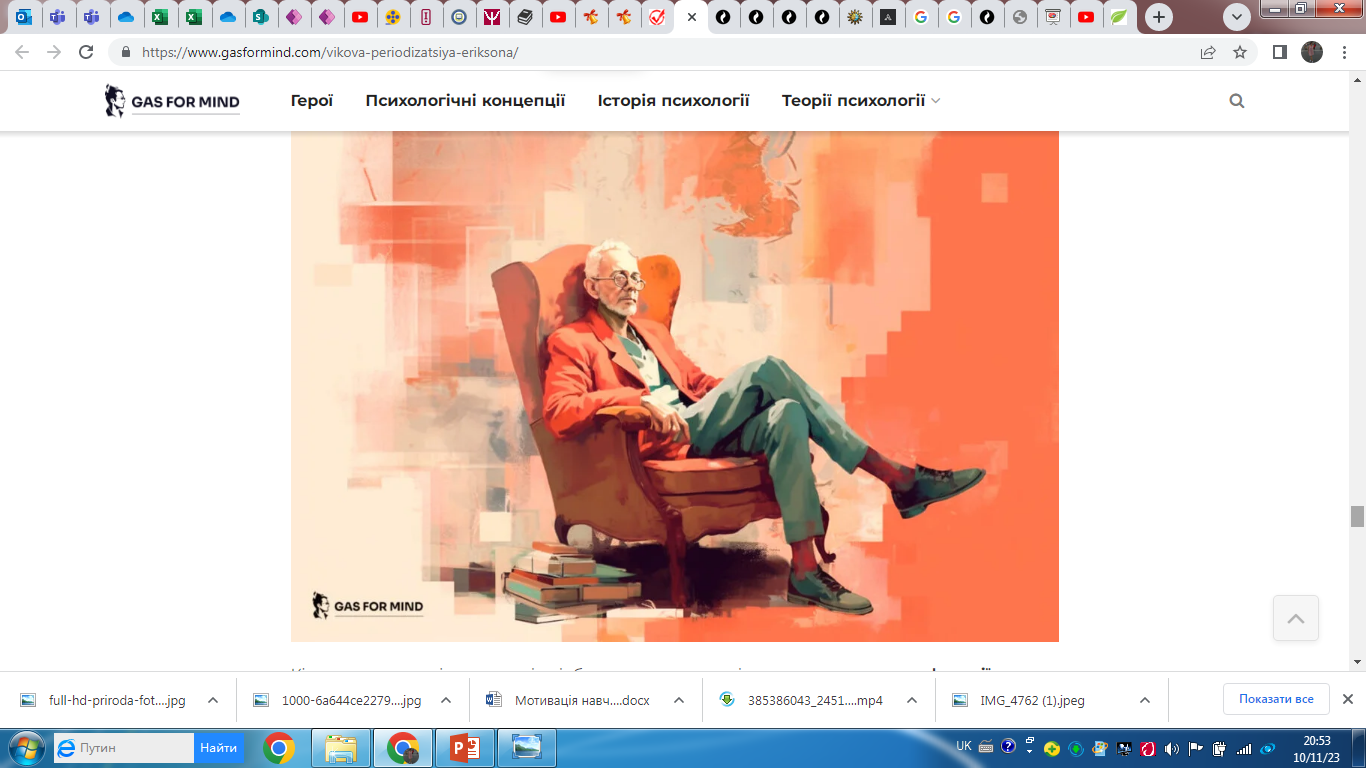 Кінцева психосоціальна стадія відбувається в старості та зосереджена на рефлексії життя. На цьому етапі розвитку люди озираються на події свого життєвого шляху і визначають, чи задоволені вони прожитими днями, чи шкодують про те, що вони зробили або не зробили.
Теорія Еріксона відрізнялася від багатьох інших тим, що розглядала розвиток особистості протягом усього онтогенезу, включаючи старість. У похилому віці з’являється потреба озирнутися на прожите життя, підбити підсумки та відчути почуття задоволеності. Кожному хочеться дійти до висновку, що наданий час був використаний недаремно. Саме від результатів цих підсумків і залежить, як завершиться фінальна стадія.
Наслідки проходження етапу
Ті, хто озирається на минуле, яке, на їхню думку, було добре прожите, почуваються задоволеними та готовими зустріти кінець свого шляху з почуттям спокою. Хто ж озирається назад лише з почуттям жалю за прожиті роки, натомість відчуває страх, що їхнє життя закінчиться, так і не зробивши того, що хотіли.
Людина протягом життя проходить через декілька універсальних для всього людства стадій. 

Особистість розвивається поступово, перехід від одного ступеня до іншого вирішений готовністю особистості рухатися в напрямку подальшого шляху. 


Суспільство влаштоване так, що розвиток соціальних можливостей приймається схвально, суспільство сприяє збереженню цієї тенденції, підтримання її темпу і послідовності розвитку.
Народившись, ми навчилися довіряти світу тепла і ніжних пестощів. Підростаючи, ми прагнули свободи, наші серця болісно бажали досліджувати незвідані території. 

Гра стала нашим притулком, де буяла уява і розквітала цілеспрямованість серед сміху та спільних пригод. 

Школа вабила, її структуровані стіни кидали нам виклик, щоб ми довели свою цінність і скуштували солодкі плоди успіху. 

У підлітковому віці ми розпочали пошуки себе, плаваючи бурхливими морями сумнівів, бунту та самопізнання. 

Дорослість розкрила свої обійми, відкриваючи красу кохання, де душі переплітаються, а серця танцюють у ритмі спільної подорожі. 

Старіючи, ми сиділи біля вогнища спогадів, роздумуючи про добре прожите життя, плекаючи набуту мудрість і приймаючи тиху силу нашої цілісності.

Ось так виглядає життя людини, яка пройшла успішно кожний етап психосоціального розвитку за Еріксоном. У цієї теорії є звісно недоліки, але з усім тим вона чудово розширила бачення розвитку особистості та запропонувала альтернативу ортодоксальним фрейдистам.
Індивідуальне завдання
Ваші роздуми щодо своєї ідентичність

Щоб зрозуміти, як розвивається ваша ідентичність, виконайте наступну вправу:
Розслабтеся і подумайте про той час, коли найбільш сильно проявилася ваша ідентичність. Опишіть цей час. У чому виражалася ваша ідентичність (скажімо, ви були капітаном шкільної футбольної команди, старшою дочкою в сім'ї, студентом-відмінником)?
Візьміть аркуш паперу і підберіть десять слів, які характеризують вас в той час: опишіть своє відчуття себе, поворотні моменти в житті.
Як би ви описали вашу нинішню ідентичність? Складіть другий список.
Чи відбулися з вами значні зміни? Що збереглося в вашому відчутті себе за цей період часу? Що змінилося?
Чи був перехід від одного відчуття ідентичності до іншого рівним і поступовим або раптовим?
Як вам здається, ваша справжня ідентичність залишиться відносно стабільною або ви передбачаєте значні зміни? Якщо зміни відбудуться, то з якої причини?
Зробіть фото ваших результатів і надішліть в Тімс в особисті повідомлення Кондес Т.В.